1. Diabetes Type- 
-   Gestational & Not Diabetic added
-   HgbA1C ordered  if none in 90 days
Dosing Level 
Defaults to Moderate Dose
 Trauma and SICU parameters will calculate sliding scale for nurse
Adult Insulin Subcutaneous Advisor
1
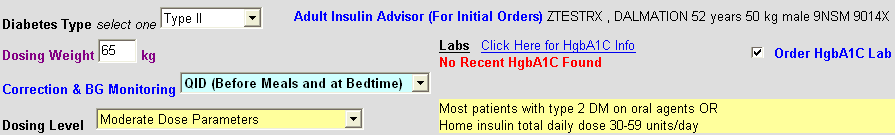 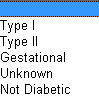 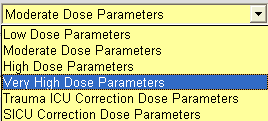 Changing selections on  screen will update dose calculations
2
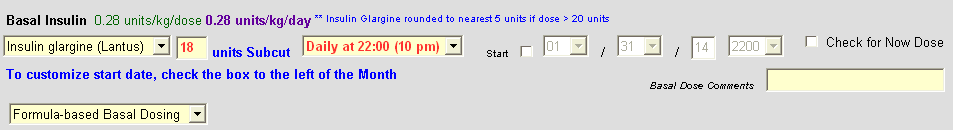 2. Basal Insulin, Meal, and Standard 
Screen will change and display units based on weight
Glargine rounds to nearest 5 units for dose greater than 20 units 
Custom dosing option
Default start date/time; “Now Dose” & custom start date options available

3. Meal Insulin
Tube Feeding q6H and q8h options 
Custom & Carb- Ratio option

4.  Sliding Scale
Calculated Scale
Hypoglycemia options for 
IV D50W OR chewable tablets
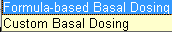 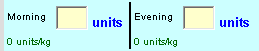 3
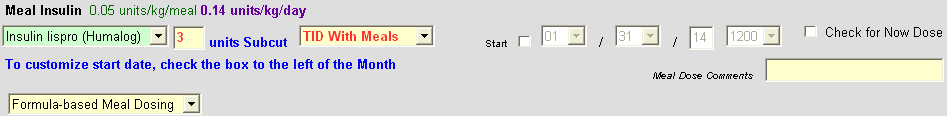 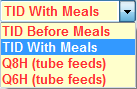 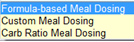 4
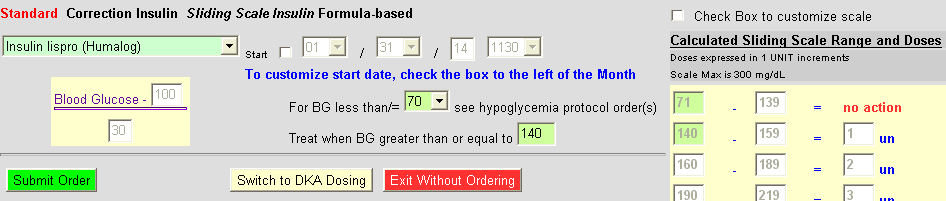 Adult Insulin Subcutaneous Advisor
5
5.  Changes to “when to treat”  parameters requires re-calculation of sliding scale  

6. Orders
A1c lab order
basal, meal, and scale doses
hypoglycemia options:
D50W
OR  
 Chewable tablets replaces  oral gel
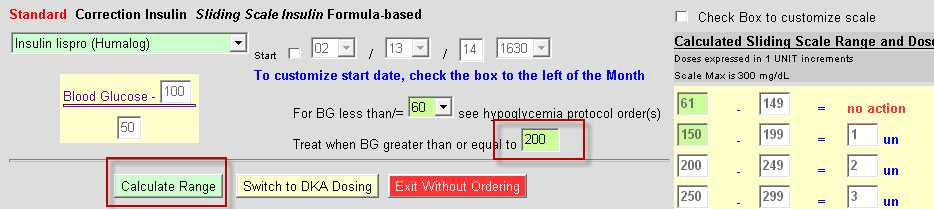 6
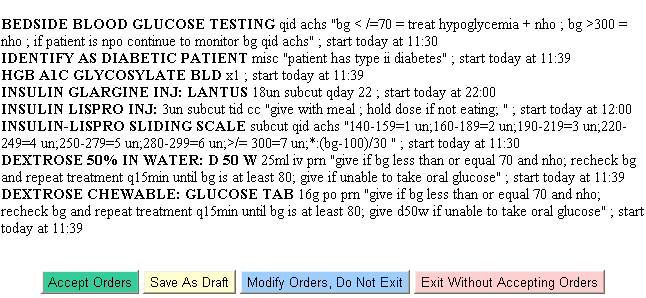 7
7. Updating Insulin Orders
 - active orders will be discontinued when checked
-Continue to Subcutaneous Insulin Advisor to place updated orders
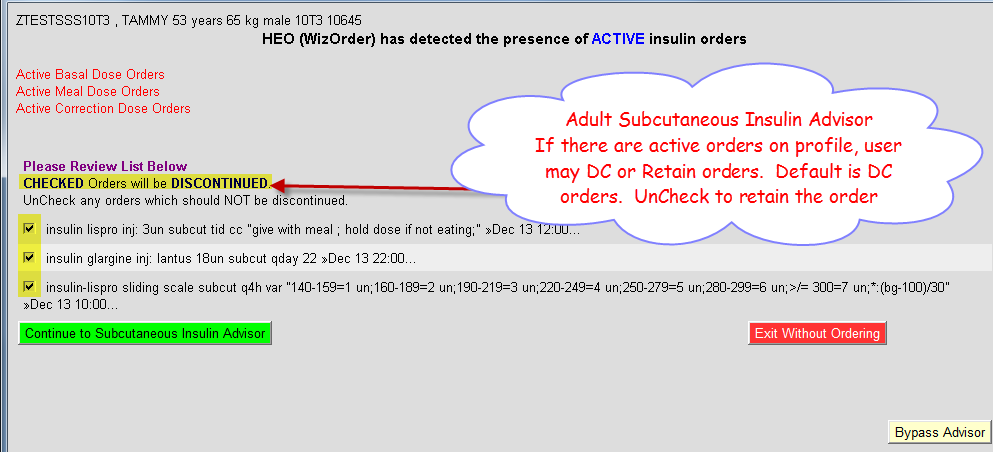 Adult Insulin Subcutaneous Advisor
8
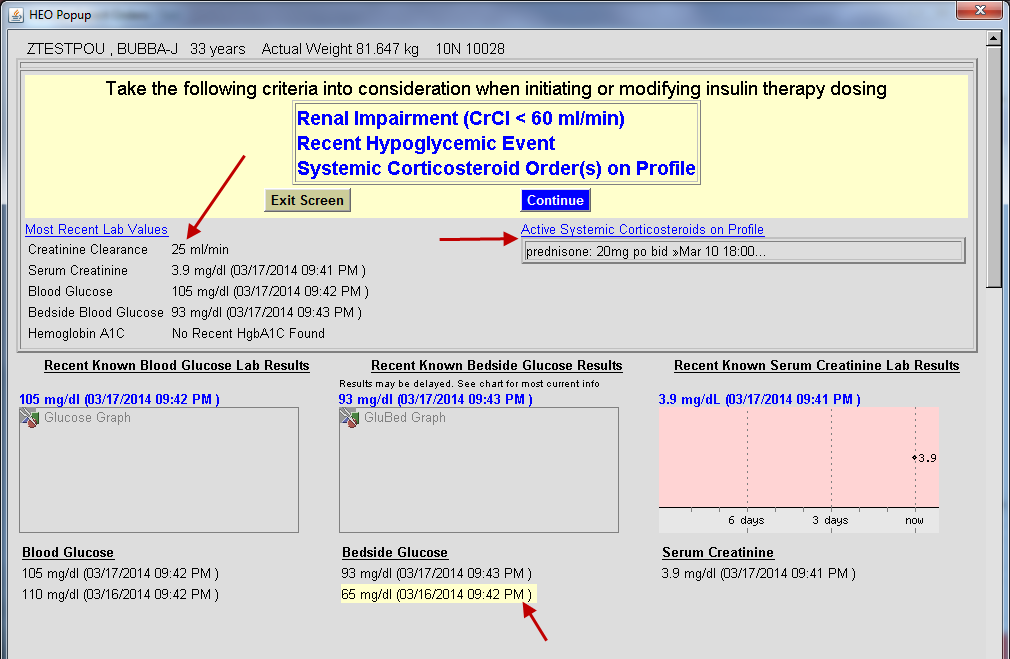 8. Prescreening form
Providers will receive latest lab information and meds that are relative to insulin ordering  before modifying orders in advisor 

9. To proceed to the insulin advisor click “Continue”
9
For assistance: Call the HelpDesk at 34(3) HELP OR place an online HelpDesk ticket via the HelpDesk icon on a clinical workstation.
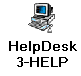 lm